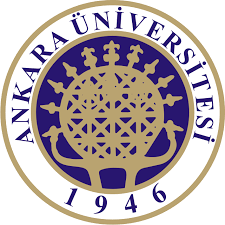 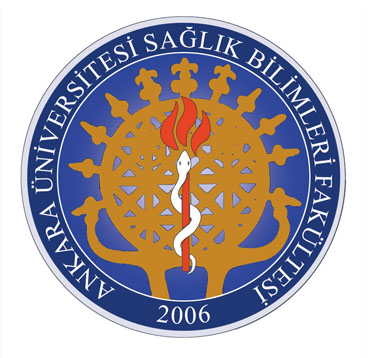 Sağlık bilimleri fakültesi
Hukukun Temel Kavramları
II. bölüm
TOPLUM HAYATINI DÜZENLEYEN KURALLAR – 1. BÖLÜM
(DİN-AHLAK-GÖRGÜ)
Toplumsal kuralların ortaya çıkması ve genel özellikleri
İnsanlar toplum halinde yaşarlar. 
Toplum yaşamının düzen içinde devam edebilmesi, insanların gerek birbirleriyle ve gerekse toplumla olan ilişkilerinde uyacakları bir takım kuralların varlığına bağlıdır. 
Toplum halinde yaşayan insanların yerine getirmek zorunda oldukları ödevleri ve kullanacakları yetkileri gösteren kurallara “sosyal düzen kuralları” denilmektedir. 
Toplum hayatını düzenleyen çok çeşitli sosyal düzen kuralları bulunmaktadır. Bunlar; “din kuralları”, “ahlak kuralları”, “görgü̈ kuralları” ve “hukuk kuralları”dır. Bu kurallar birbirine benzer özellikler taşımasına ve her biri toplum hayatını doğrudan ya da dolaylı düzenlemeye yönelik olsa da aralarında önemli farklılıklar bulunmaktadır. 
Diğer kurallardan hukuku farklı kılan pek çok nitelik olsa da en farklı kılan nitelik, hukuktaki yaptırım ögesidir. Devlet gücü̈ ile bu yaptırımlar ve uygulanışı güvence altına alınmıştır.
Toplumsal düzensizlik ve kaos
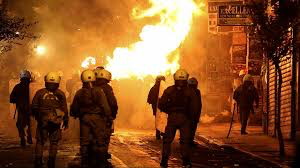 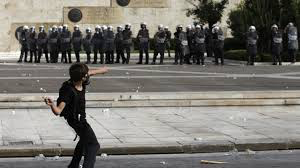 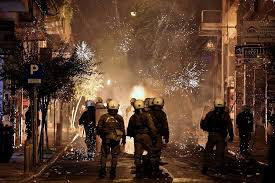 Toplumsal düzen kuralları
Ahlak Kuralları
Görgü Kuralları
Din Kuralları
Hukuk Kuralları
Din kuralları
Sosyal düzen kuralları arasında yer alan din kuralları, yüzyıllar boyunca önemini korumuştur. İlkel cağlarda bile buttun sosyal düzen kurallarının dinsel nitelik taşıdığı söylenebilir. Din kuralları, bir taraftan Tanrı ile insanlar arasındaki ilişkileri düzenlerken, diğer taraftan dolaylı da olsa aşağıda açıklanacağı gibi insanlar arasındaki ilişkileri de düzenler. Bu kurallar Tanrı tarafından konulmuş̧ olan kurallardır. 
Din kurallarının bazıları “uhrevi ilişkileri”, bazıları ise “dünyevi ilişkileri”, diğer bazıları ise hem uhrevi hem de dünyevi ilişkileri düzenlerler. Örneğin, adam öldürmek, hırsızlık yapmak, başkasının namusuna göz dikmek, yalan söylemek ile ilgili yasaklar hem dünyevi ilişkileri hem de uhrevi ilişkileri düzenlemektedir. Buna karşılık, Tanrı’ya ve O’nun Peygamberine inanmayı gerektiren kurallar ise yalnızca uhrevi ilişkilere ilişkin kurallardır. 
Din kuralları ile hukuk kuralları bazı noktalarda birbirinden ayrılmaktadır: Din kurallarının yaptırımı genellikle manevi niteliktedir. Bu ise günahkâr olma ve ahirette Tanrı tarafından cezaya çarptırılma seklindedir. Diğer bir ifadeyle, din kurallarına aykırı davranışın cezası hayatta iken değil, ancak ölünce verilebilmektedir. Ancak din kurallarının ihlalinin cezası yalnızca manevi nitelikte değildir. Örneğin Islama dini ele alındığında hırsızlık halinde, kol kesilmesi, adam öldürme halinde kısasın uygulanması, zina halinde recme gibi dünyevi cezalar da söz konusudur. Din kuralları genellikle insanların inançları ile ilgili kuralları düzenlerler ve Tanrı buyruğu olan bu kurallar zamanla değişmez niteliktedir. Oysa hukuk kuralları toplum düzenini sağlamak amacıyla konuldukları için, toplumsal hayattaki değişimlere paralel olarak değişmektedir.
Görgü kuralları
İnsanlar birlikte yaşamak zorundadırlar. Her oyunun bir kuralı olduğu gibi, birlikte yaşamanın da belirli kuralları vardır. Bu kurallara uyan insanların, ihtiyaçlarını daha kolay temin edecekleri ve daha çok mutlu olacakları açıktır. Bu nedenle insanların, toplum hayatını düzenleyen belirli kuralları öğrenmeleri ve bunları davranış̧ haline getirmeleri hayatın bir gereğidir. İşte toplum halinde yaşayan insanların uymak zorunda oldukları kurallardan biri de görgü̈ kurallarıdır. Bir toplumun oluşmasında ve gelişmesinde, o toplumu oluşturan insanlar arasında uygulanan görgü̈ kurallarının önemli bir yeri vardır. Genel görgü̈ kurallarına uyma zorunluluğu yoktur. Yani genel görgü̈ kurallarına uyulmaması hukuka aykırılık oluşturmaz. 
Ancak, toplum genel görgü̈ kurallarına uymayanları cahil, bencil, kaba, saygısız gibi sıfatlarla tanımlar ve kınar. Toplum yaşamının düzenlenmesinde etkili olan genel görgü̈ kurallarına uyan kişileri; terbiyeli, saygılı, nazik gibi seklinde nitelemek olanaklıdır. Bu kurallar toplumdaki uygarlık düzeyinin de göstergesi olarak değerlendirilebilir. İnsanın bencil, kaba düşüncelerden sıyrılarak, başkalarına karşı davranışlarını bir düzene koyması, onun duyarlı ve nazik olmasını sağlar. Bu da insanların birbirleriyle olan ilişkilerinin sağlıklı ve tutarlı olmasını sağlar. Görgü̈ kurallarını öğrenmenin bir okulu yoktur. Görgü̈ kuralları, bir toplumun ayrı ayrı bölgelerinde farklı olduğu gibi değişik uluslar arasında uluslararasında da farklılıklar gösterir. Bu nedenle, görgü̈ kurallarının toplumun iç̧ yaşamındaki önemi yanında, uluslararası yaşamda da önemi büyüktür. Hatta bazı görgü̈ kurallarının hukukun içinde yer aldığı da görülmektedir. Örneğin, iki kişinin sokakta birbirleriyle selamlaşması bir görgü̈ kuralı olmasına karşın, iki askerin birbirini selamlamaları hukukî bir ödevdir.
Ahlak kuralları
Toplum hayatını düzenleyen sosyal düzen kurallarından bir tanesi de ahlak kurallarıdır. Ahlak, bir toplumda iyilik ve kötülük hakkında oluşan değer yargılarına göre, yapılması ve yapılmaması gereken davranışlara ilişkin kurallardan oluşur. 
Ahlak kuralları biri öznel, diğeri ise nesnel ahlak kuralları olmak üzere ikiye ayrılmaktadır. 
Öznel ahlak kuralları, kişilerin kendilerine karşı nasıl davranmaları gerektiğini gösteren ahlak kurallarıdır. Diğer bir ifadeyle öznel ahlak kuralları bu kurallar kişinin kendisine karşı olan ödevlerini gösterir. 
Buna karşılık nesnel ahlak kuralları, toplum hayatında kişilerin birbirleriyle olan ilişkilerinde davranış̧ şekillerini gösteren ahlak kurallarıdır.